بسم الله الرحمن الرحیم
Surah Al-falagh
Seeking refuge to the Lord of Falagh
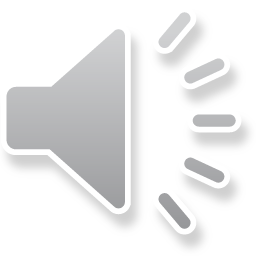 The lord of Falagh
Refuge
Surah’s diagram
Say I seek refuge
From the evil of what is created
The evil of the envious when he envies
The evil of darkness when it settles
The evil of the blowers to the knots
Words of the sourah
Words of the sourah
Words of the surah
Three elements are identifiable in the surah
Secondary status
Movement/change
Primary status
key points
Three evils are distinguished and focused on
Key points
For each of the evils mentioned there is a much better equivalent
Key points
The first evil includes the other two
Darkness when it settles
The envious when he envies
The blowers when they blow to the knots
Good and evil are defined by how we encounter an event or a subject; it is relative and two-faceted.
Knife
Knot in Arabic has a positive meaning. Here it refers to the knots which are supposed to remain tightly tied. The blowers in the surah are those who untie these knots.
Inactivity leads to content with the status quo.
ثاقلتم الی الارض/ رضیتم بالحیاه الدنیا
 There is no retirement in Islam.
یا ایتها النفس المطمئنه ارجعی
There is no end to perfection.
There is always a better situation imaginable.
There is no limit to improvement.
When someone is jealous of our blessings, we realize that we have some thing especial and begin to be grateful for it.
The Afterworld is in fact the image of our deeds in this world.
If you have no movement in this life, you will be still and motionless in Hereafter. (Falagh=well)
Ghol entails movement and expressing what is in your heart. It makes “seeking refuge” a social event. If you want to seek refuge, encourage others to do so.
When seeking refuge becomes a social behavior, the evils would lose force, decrease and disappear.
It is important to be aware of what you are doing in life.
You should have good reason for the actions you are taking.
Why are you here? why you are doing this? What is your intention?
This knowledge of signs (knowledge of falagh)
God’s divinity as a refuge              driving toward perfection and 

removing defects                 we should seek refuge in someone 
   
who guides us toward perfection            moving toward perfection is

The best way to get away from evils
Key points
Surah’s intention
If you believe that you are surrounded by evils, you will move on, seek refuge, and save your life.